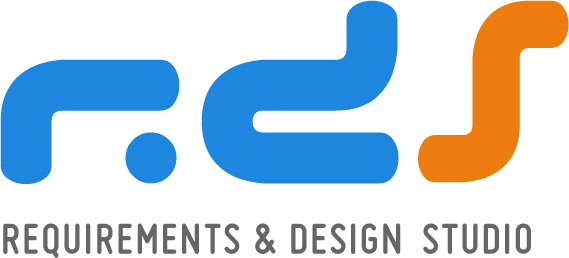 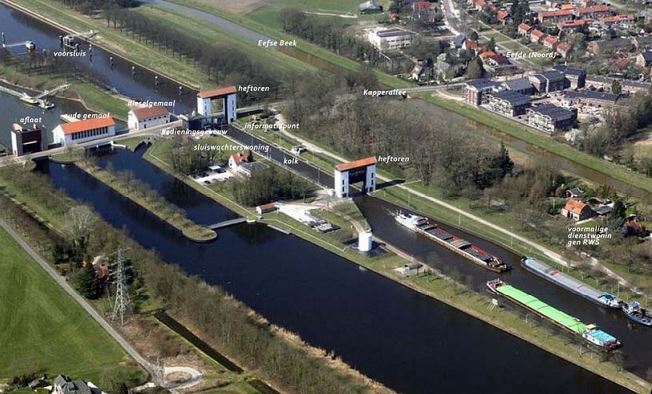 Infrastructure modelling ofpublic works and waterwaysINCOSE Int. Workshop, January 25, 2014Jasper Braakhuis (ADSE), Cees Michielsen (R&D STUDIO)
[Speaker Notes: Opmerkingen

Eerste niveau
Tweede niveau
Derde niveau]
Modelling
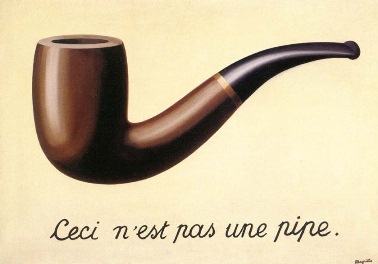 Public works and waterways
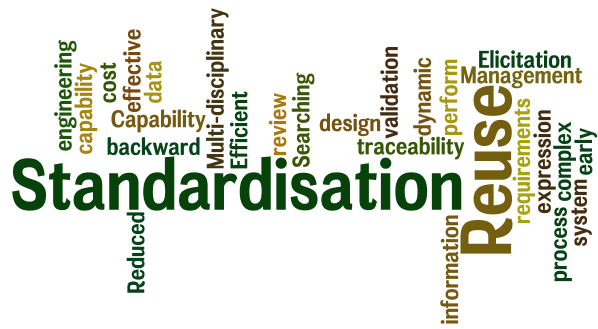 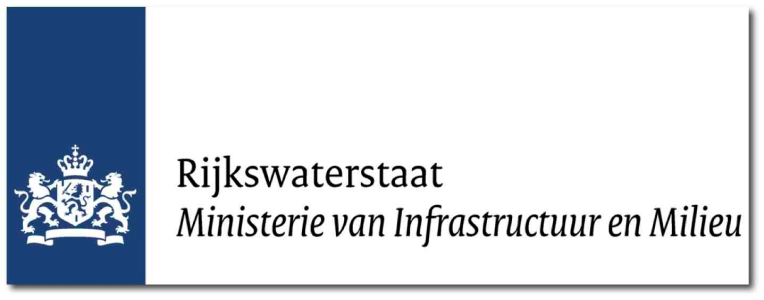 BIM
object type library
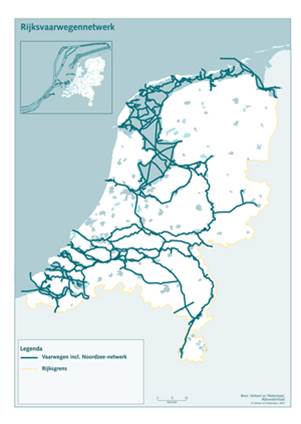 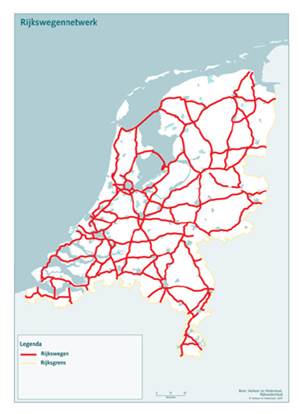 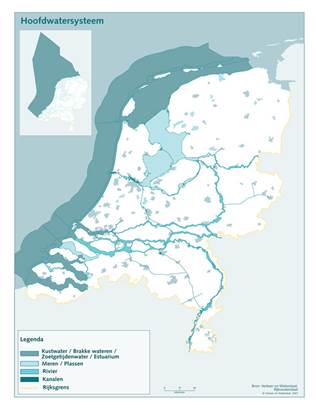 Highways
Water systems
Waterways
Who is who
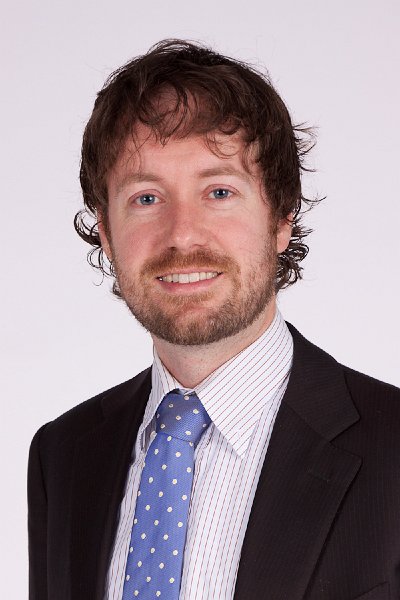 Jasper Braakhuis
Technical Consultant at ADSE
jasper.braakhuis@adse.eu





Cees Michielsen
Owner R&D STUDIO
President Dutch chapter INCOSE
cees.michielsen@rnd-studio.com
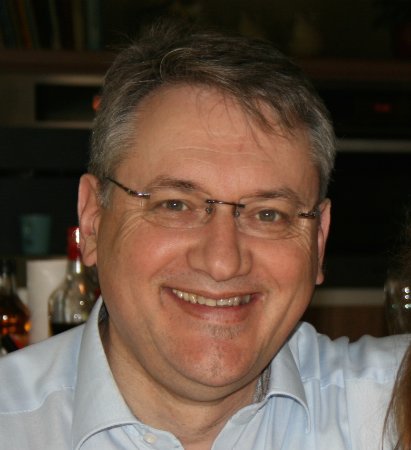 BIM is not about infrastructure
It's about representing infrastructure
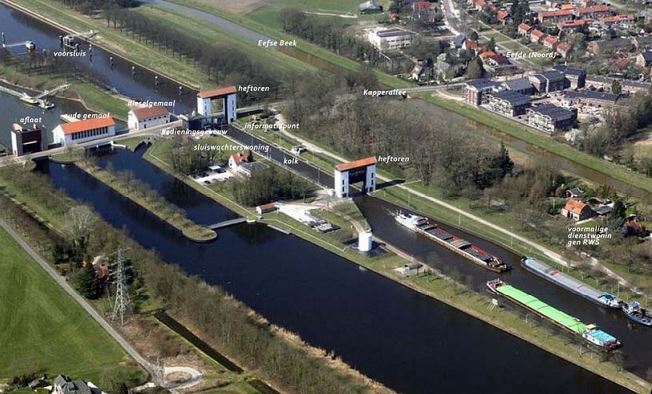 BIM
object type library
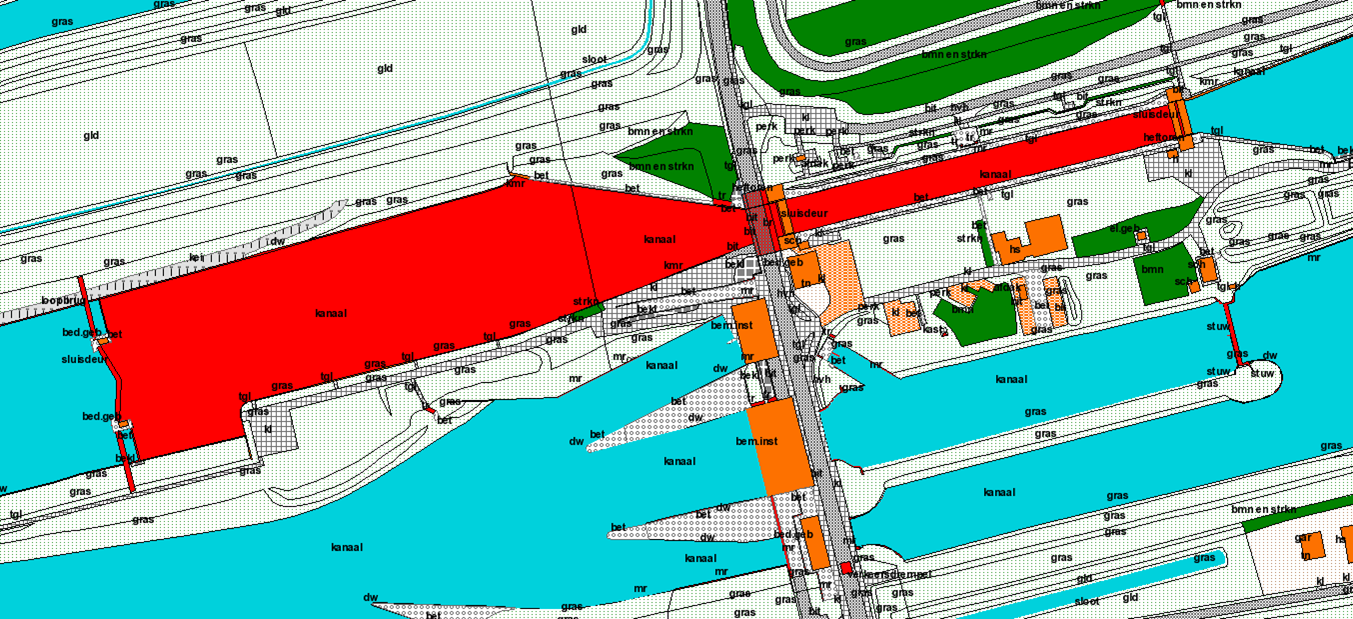 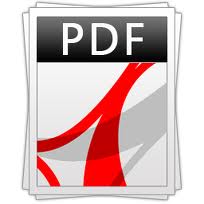 From documents to models
Definitions
Standard requirements specifications
Functions
function requirements
Properties
property requirements
Constraints
constraint requirements

Template designs
Variants
Decomposition
Design decisions

Additional information
References
Involved stakeholders
etc.
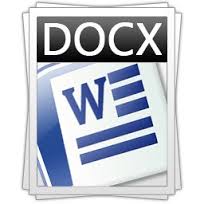 Fun
Sys
Pty
Req
Con
SE meta model
std spec with annotations
>80 documents
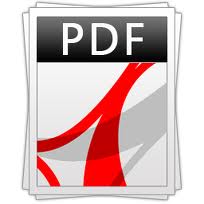 Dec
Var
Des
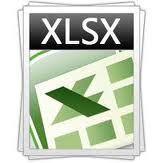 standard specifications
requirements
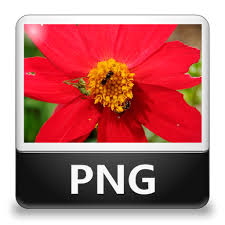 diagrams
From documents to models
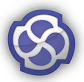 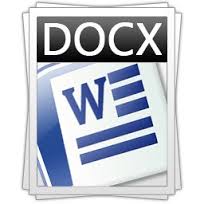 model
SysML model
std spec with annotations
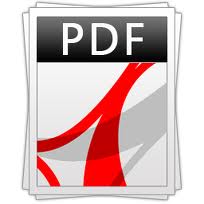 import
BIM
object type library
SE meta model
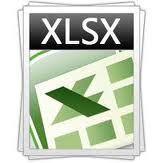 import
convert
standard specifications
extract
requirements
import
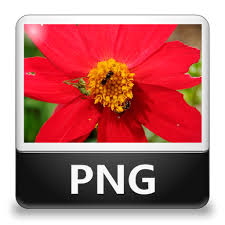 extract
diagrams
Representing infrastructure in BIM
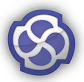 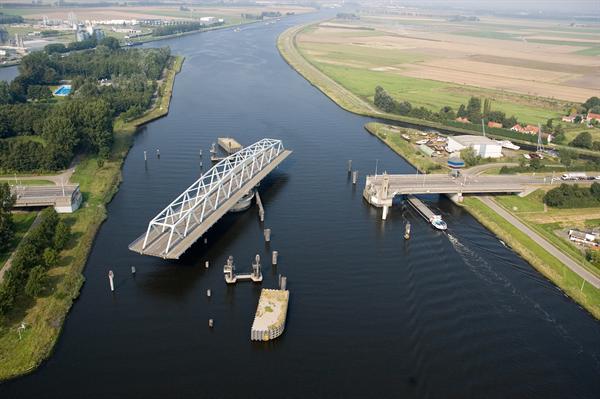 SysML model
Representing infrastructure in BIM
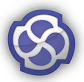 movable bridge complex
SysML model
includes
is designed according to
is a variant of
movable bridge
movable bridge (type)
Brug kanaal Gent-Terneuzen : movable bridge (type)
inherits and specialises
includes
Legend
upper construction
Type
bridge (type)
Design variant
contains
Instance
deck
Representing infrastructure in BIM
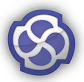 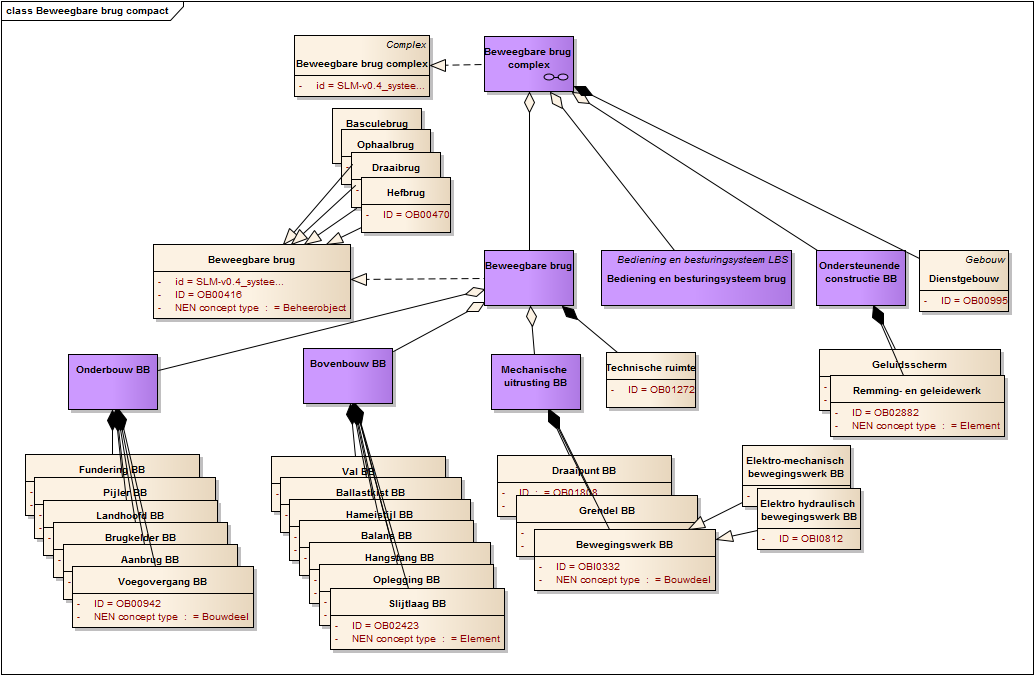 SysML model
Bouwwerk Informatie Model
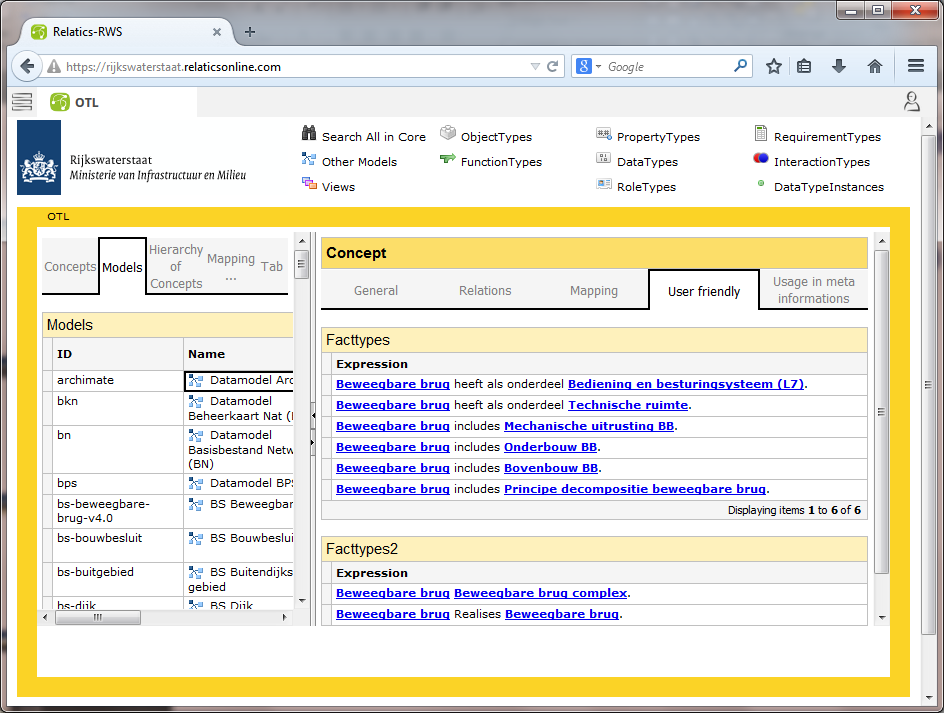 Voor het toepassen van het Bouwwerk Informatie Model (BIM) ontwikkelt Rijkswaterstaat verschillende producten die het mogelijk maken om eenmalige, uniforme en betrouwbare informatie tussen bouwpartners uit te wisselen.
BIM
object type library
From documents to models
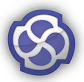 SE meta model
SysML model
import
BIM
object type library
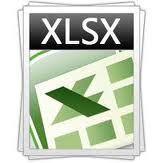 export
import
SE database
movable bridge (type)
requirements
Brug kanaal Gent-Terneuzen : movable bridge (type)
import
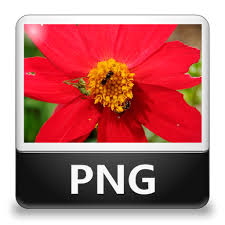 movable bridge
diagrams
SE database
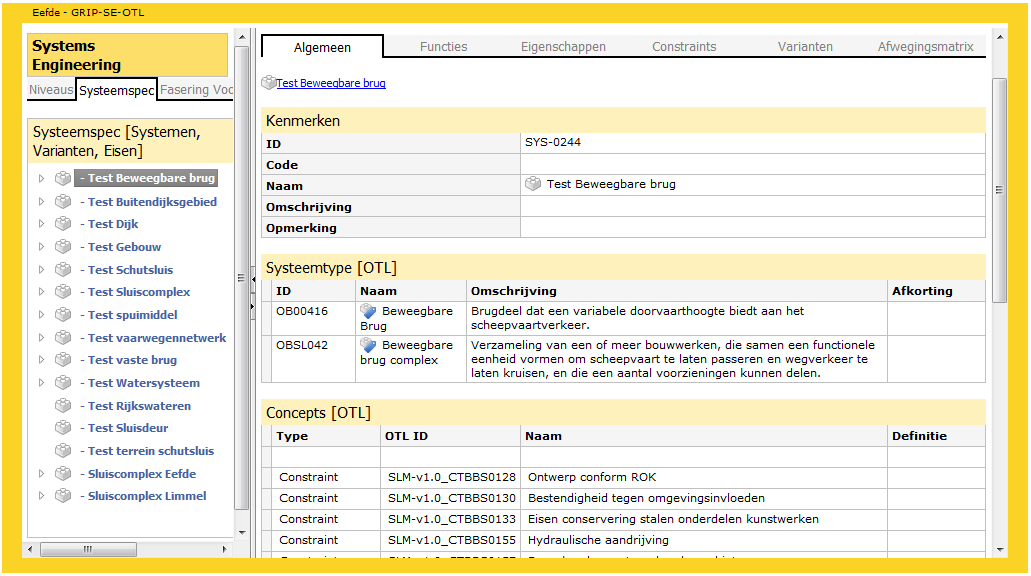 SE database
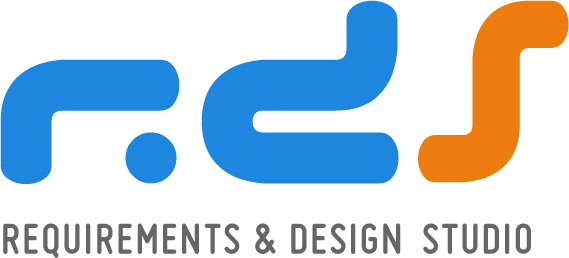 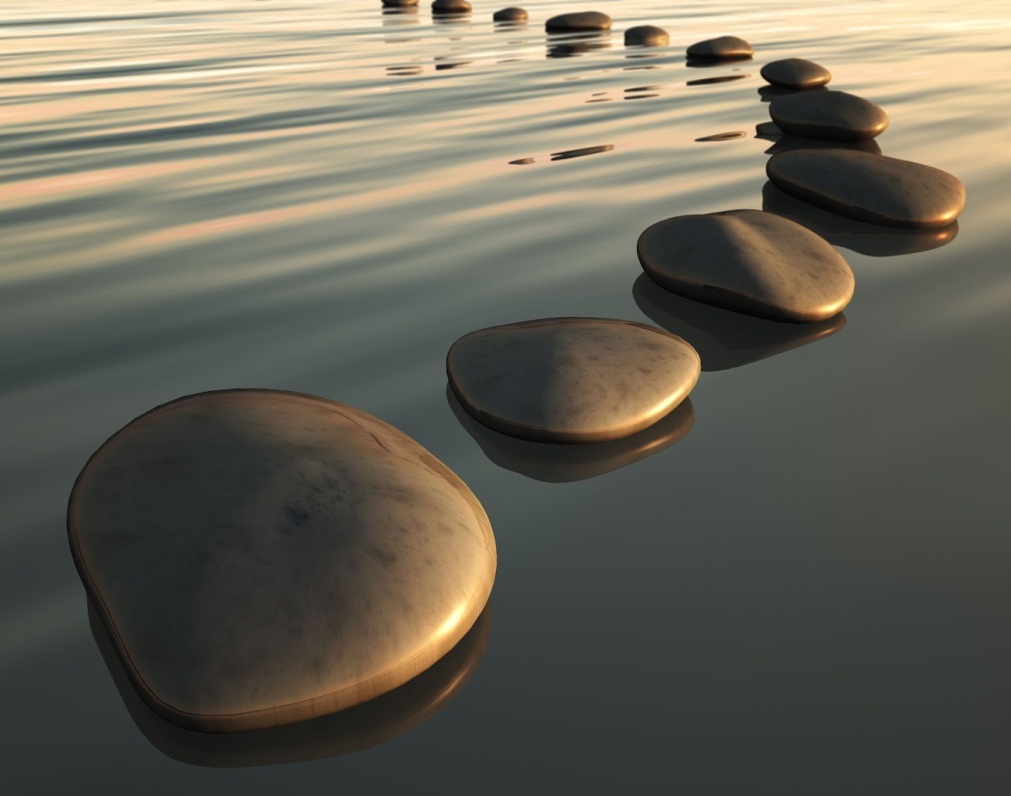 ADSE Consulting and Engineering BV


Scorpius 90, Hoofddorp
Postbus 3083, 2130 KB Hoofddorp
Nederland
Tel. +31-(0)23-554 22 55 – Fax +31-(0)23- 557 10 69
E-mail: info@adse.eu   Website: www.adse.nl
Portfolio of Products & Services
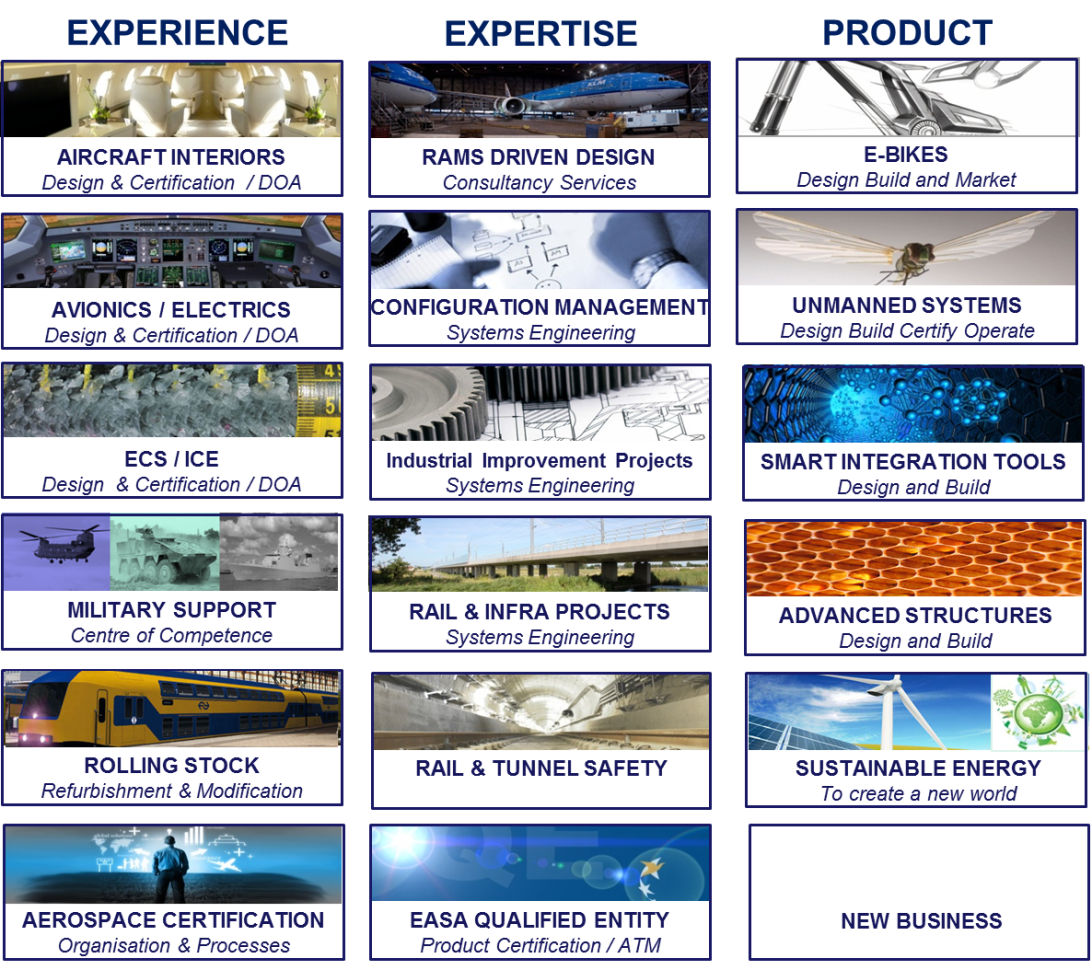 Experience 
We provide highly skilled and experienced experts and specialists to support your project if you lack capacity or knowledge. We get the job done!

Expertise
We support you in taking the next step in your development. With our assistance,your organization creates and implements solutions to become best in class.

Product Development
We develop, produce and bring to market high tech innovative products. From concept design to actual prototypes we combine our experience and expertise to create solutions for real world problems. 


			        ADSE strategic partner for our customers			        Aerospace, Defence and Mobility markets
Contact Details
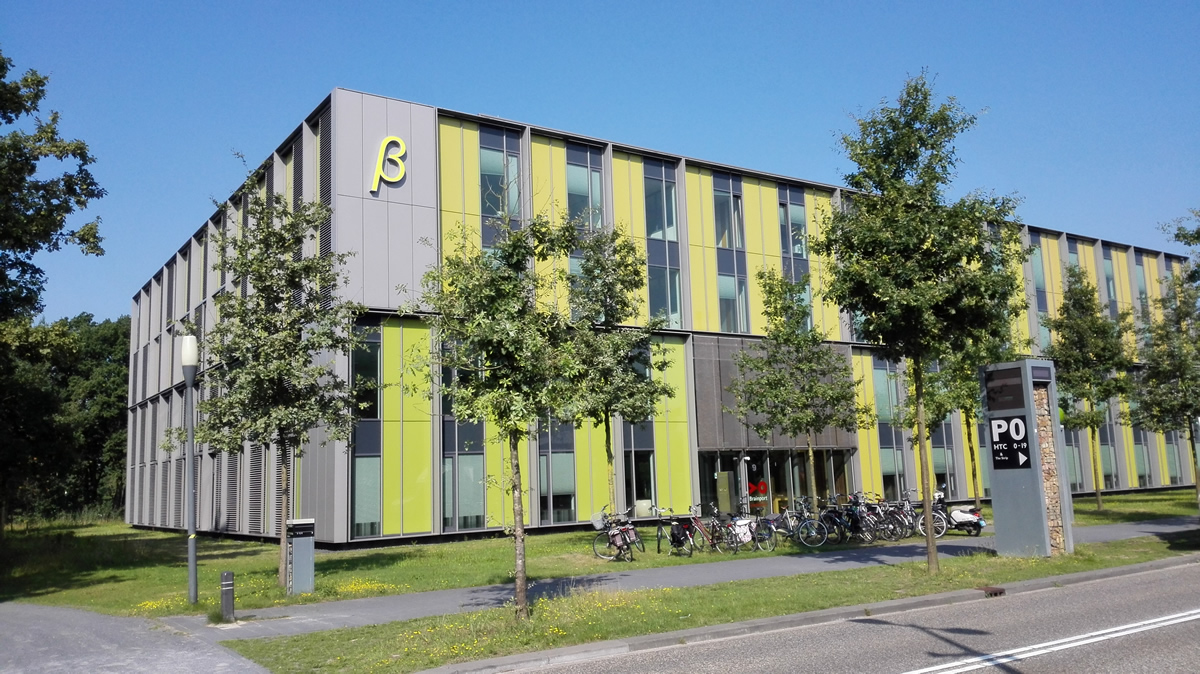 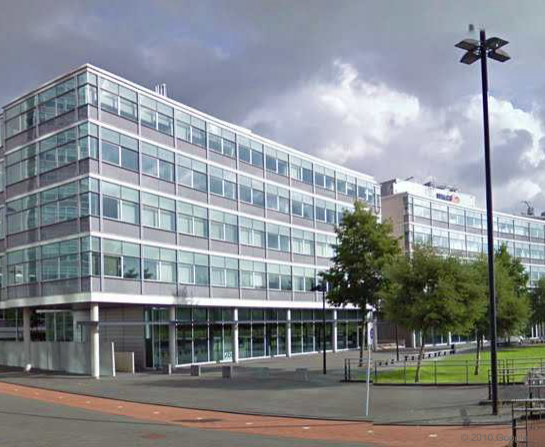 bg.jpg
R&D Studio BV

High Tech Campus 9
5656 AE Eindhoven
The Netherlands
+31 651194572
Email: info@rnd-studio.com    Website: www.rnd-studio.com
ADSE Consulting and Engineering BV


Scorpius 90, Hoofddorp
P.O. Box 3083, 2130 KB Hoofddorp
The Netherlands
Tel: +31 23 5542255   Fax: +31 23 5571069
E-mail: info@adse.eu   Website: www.adse.eu